National Hydrology ProjectEnvironment Safeguards - Relevance & Use
Environmental Safeguard – Indicative Issues
Protecting Natural Resources and Ecosystem – which are often the only livelihood source for extreme poor
Pollution prevention
Occupational Health and Safety
Over-exploited natural ecosystems – wetlands / forests / corals
Loss of species = loss of opportunities
what are safeguards?
Ensuring that people and environment are not adversely impacted due to our financing – do no harm
Ensuring that our financing results in positive impact on environment and people – do good
WB - Operational Policies
Environmental Assessment (OP 4.01)
Natural Habitats (OP 4.04)
Forests(OP 4.36)
Pest Management (OP 4.09)
Physical Cultural Resources (OP 4.11) 
Involuntary Resettlement (OP 4.12) 
Indigenous Peoples (OP 4.10) 
Safety of Dams (OP 4.37)
International Waterways (OP 7.50)
Access to Information Policy
Disputed Areas (OP 7.60)
Who should do what?
Borrower
Responsible for carrying out EA
Consults project-affected groups and local NGOs
Provides relevant information in timely manner prior to consultation in a form and language understandable and accessible to groups being consulted
Responsible for implementation of EA/EMPs; monitoring and reporting
Bank
Screens and Sets EA Category 
Advises on the Bank’s EA requirements
Reviews and clears TORs
Reviews and determines if EA provides adequate basis for processing project for Bank financing
Makes report available in Infoshop
Supervises implementation of EA/EMPs
Usual pitfalls
Critical parameters not adequately focused
Responsibility of different line department
Cross-cutting issues pose complex problems
Awarding EA responsibility to unqualified vendors (economizing)
Not adhering to timelines
Stopping at mitigation; not identifying investment opportunities that enhances environmental resources thereby creating sustainable development opportunities beyond the project period
Environment Management Framework
Screening - To collect basic information on environmental aspect of the proposed scheme
Environmental Assessment and categorization - To ensure that schemes with potentially significant environmental or public health issues are identified at an early stage. 
Category A: Activity/Components which have major environmental/social impacts and require specific environment management plan (EMP) for implementation of mitigation measures. This EMP is to be incorporated in the bid document and contractor/implementing agencies has to follow this during construction as well as operation.
Category B: Components which have moderate environmental and social impacts and certain precautionary measures have to be followed by the contractor and the project authorities to minimize impacts during construction as well as operation.
Category C: Components which have negligible or nil environmental and social impacts and as such no mitigation measures have been proposed for these activities
Mitigation – Prepare EMP and ensure that the prescribed environmental mitigation measures (including construction stage) are implemented AND Implementing measures for O&M stage impacts
Important to remember
It is Borrower’s responsibility to comply with our safeguard policies
Follow mitigation hierarchy – avoid, minimize, mitigate, offset
Inspection panel is on safeguards
Better embody Social and Environmental Considerations  reduce and manage risk  save money and time
Thank You
Environment Inputs & Project Cycle
SARDE
SARDE
Stronger Environmental, Social and Economic linkages
More Sustainable Assets
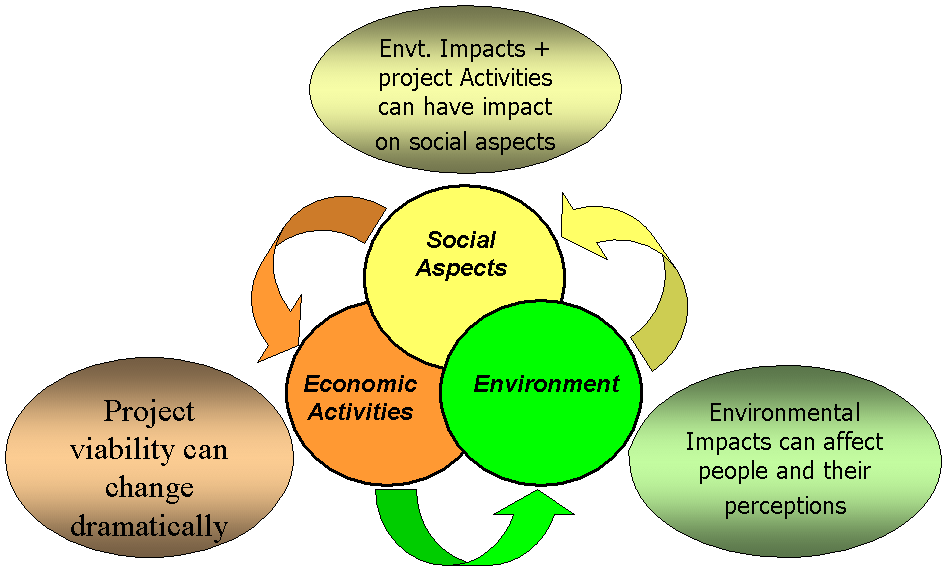